OIC INTERWORKING Resource mapping
Group Name: Architecture WG
Source: Kiran Vedula, Samsung Electronics, kiran.vedula@samsung.com
              Jieun Keum, Samsung Electronics, je.keum@samsung.com  
              Jinhyeock Choi, Samsung Electronics, jinchoe@samsung.com 
              Sungchan Choi, KETI, sungchan.keti@gmail.com
              SeonHyang Kim, DT&C, shkim@dtnc.net
Meeting Date: <2015-10-20>
Agenda Item: <WI 44: oneM2M-OIC interworking >
[Speaker Notes: Other suggested titles:

“Benefits of oneM2M Standardization”]
Introduction
In this presentation a possible mapping of OIC entities into oneM2M entities is recommended

At first a generic mapping is depicted and further the mapping is extended to specific resources and properties
Generic Entity Mapping
The tree represents a structure of any OIC device and how it is mapped into oneM2M entities

Each OIC device can include one or more resources; Each resource can have a representation at any instance of time

Mapping
OIC Device 	--- <AE> oneM2M resource
Any OIC Resource --- <Container> oneM2M resource
Resource representation --- <content instance> oneM2M resource
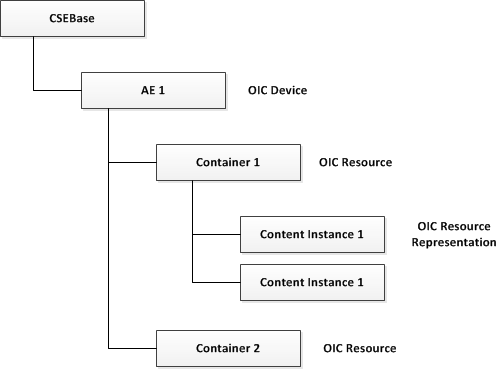 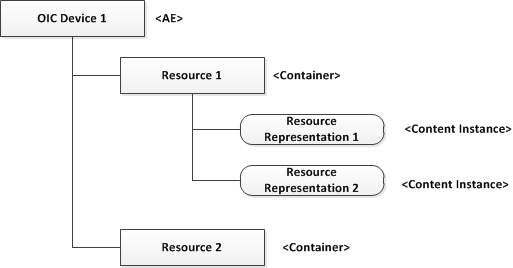 Model of Light device in OIC
Resource URI: /oic/p
rt: oic.wk.p
Resources
if: oic.if.r
oic.wk.p
n: homePlatform
oic.wk.res
policy: bm:11
oic.wk.d + oic.d.light
pi: at1908
mnmn: Samsung
oic.r.switch.binary
OIC Device 1
Properties
Physical Device:  bulb
An OIC light device is depicted in the figure which supports mandatory common resources ‘oic.wk.res’, ‘oic.wk.d’ and ‘oic.wk.p’

The oic.wk.d is extended by oic.d.light with additional information about the device

OIC light also support oic.r.switch.binary resource which is mandatory for the particular device type

Properties of the oic.wk.p resource type are also depicted
Light Device Resource Mapping
Figure depicting the OIC light device (slide 4) structured using the generic entity mapping (slide 3)
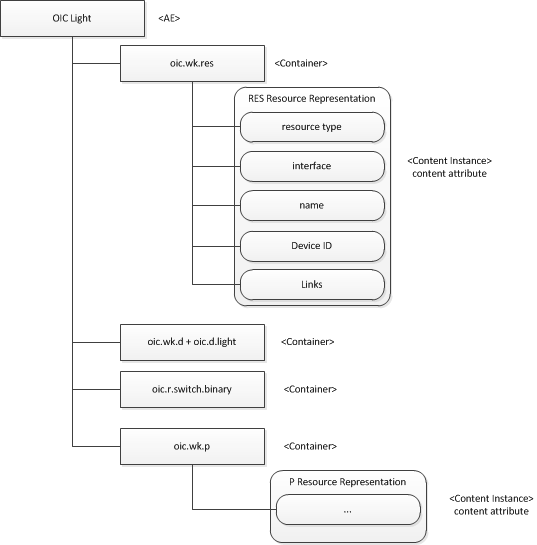 oneM2M AE Resource gets values from oic/d
AE
Resource type: AE
D
Resource URI: /oic/d
Resource ID
Provided by CSE
Resource Name
rt: oic.wk.d
Parent ID
CSE-ID
if: oic.if.r
Expiry Time
n: mybulb
Optional
Creation Time
di: <uuid>
Last Modified Time
lsv: <spec ver>
App-ID
dmv: <data mo ver.>
AE-ID
OIC
oneM2M
Some properties of oic.wk.d resource could be mapped to attributes of <AE> resource. But 2 issues exist:
Issue 1: Some Mandatory AE attributes don’t have corresponding attributes from OIC
Issue 2: Resources in oneM2M are not extensible. So other OIC properties cannot be mapped

Recommendation: 
Remaining attributes like creationTime, expiryTime could be filled by MN at the time of <AE> creation
Include complete representation of OIC resource as content inside <contentInstance> resource.
OIC res -> oneM2M Container Mapping
Container
Resource type: Container
RES
Resource URI: /oic/res
Resource ID
Provided by CSE
Resource Name
rt: oic.wk.res
Parent ID
if: oic.if.ll
AE-ID
Expiry Time
n: discRes
Optional
Creation Time
di: <uuid>
Last Modified Time
links: <array of links>
State Tag
OIC
Creator
CurrentNrofInstances
One Container resource is created per each OIC resource discovered. Each value in OIC links point to one resource
Some parameters like name of the resource can be mapped to Resource Name attribute in oneM2M Container resource but size limitations may be there. So it is recommended that creator provides this value
Remaining attributes like creationTime, expiryTime could be filled by MN at the time of <Container> creation
CurrentByteSize
oneM2M
Mapping Options for Properties
Recommendation: To use Option 1
Recommended Mapping Rules
oneM2M <AE> and <Container> Resources related attributes could be filled with OIC properties from OIC resources (esp. oic/d, oic/res and any device specific resources) as much as possible

Complete OIC resource representation could be mapped as a <content instance> resource with the representation data in its ‘content’ attribute

Attributes of oneM2M <AE>, <Container> resources which are mandatory and which could not be filled with OIC properties from OIC resources could be filled either by CSE in some cases or intuitively added by the oneM2M client itself

Most of the OIC Core and Smart Home resources representation could be mapped to <content instance> resource
Recommended Mapping Rules (contd…)
‘Labels’ attribute in <AE> resource
This could be used to indicate that the device contained is an OIC device for e.g. oic.d.light

‘Labels’ attribute in <Container> resource
This could be used to indicate the resource type of the OIC resource whose representation is contained for e.g. oic.r.switch.binary

‘contentInfo’ attribute in <contentInstance> resource
This could be used to indicate the type of content for e.g. JSON, CBOR or XML